ATIVIDADES COM FOCO NO ACOMPANHAMENTO DAS APRENDIZAGENS
Atividade de Língua Inglesa – 8º Ano
Pronomes Relativos

HABILIDADE:

(EF08LI17) Empregar, de modo inteligível, os pronomes relativos (who, which, that, whose) para construir períodos compostos por subordinação.
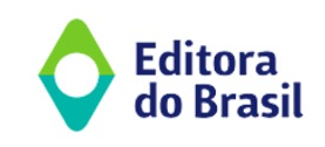 Atividade de Língua Inglesa – 8º Ano
I – “The bag  ________ he is carrying is very heavy.”
 II – “The people ___________  we met were very nice.” 
III – “Did you find the book  ________  you wanted?”
IV – “I met a woman _______ can speak six languages.” 

O uso dos pronomes relativos obedece a regras. Identificam-se as formas que preenchem, adequadamente, as lacunas em:
A) THAT – WHO – THAT – WHO
B) THAT – WHO – WHO – WHO
C) THAT – THAT – THAT – THAT   
D) THAT – WHO – THAT – THAT
I – “A thief is a person who steals things.”
 II – “The woman who opened the door was wearing a yellow dress.” 
III – “Have tiy seen the photographs that Ann took?”
IV – “Jim was wearing a hat wich was too big for him.” 

Os pronomes relativos (relative pronouns) unem orações, substituindo sujeito (subject)  ou objeto (object). Verificam-se que as formas que preenchem as lacunas, substituindo sujeitos, estão em:
I – II – III – IV 
II – III – IV 
C) I – II – III  
D) I – II – IV
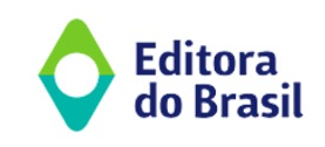 Atividade de Língua Inglesa – 8º Ano
I – “This is the girl who comes from Spain.“
 II – “Where are the flowers that I gave you?” 
III – “That’s the bus wich goes to the Sydnei Opera House.”
IV – “I like cats wich have long tails.”
Nas orações, há nouns (substantivos) que se referem a things (coisas) ou a people  (pessoas) são os antecedentes dos relative pronouns (pronomes relativos). Identificam-se antecedentes refrentes a coisas (things) nas orações:

A) I – II – IV  
B) II – III – IV
C) III – IV 
D) I – III – IV
I – That’s the house in wich I live.
 II – The man, whose Father is a professor, forgot his umbrella.
III – I talked  to the girl whose car had broken down in front of the shop.
IV – That’s Peter, the boy who has just arrve at the airport.
Os pronomes relativos (relative pronouns) indicam o sujeito (subject) e o objeto (object) da segunda oração; além de, em alguns contextos, indica posse (possession). Há construções com pronomes relativos que indicam “posse” nas orações: 

III – IV
II – IV 
C) II – III   
D) I – IV
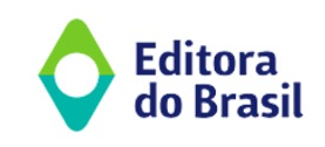 Atividade de Língua Inglesa – 8º Ano
“The boy is my friend.”
“The boy is talking to Nick.”
Escreva um período composto, unindo as orações com relative pronoun (pronome relativo) 

________________________________________________________________________________________________________________________________________________
“There was a princess who lived in a castle.”
Separe o período composto em duas orações.
______________________________________________________________________________________________________________________________________________

B) O pronome relativo “who” está exercendo a função de sujeito (subject) ou de (object)?
______________________________________________________________________________________________________________________________________________
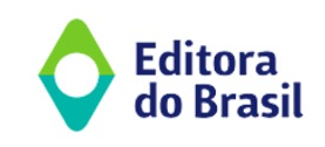 Atividade de Língua Inglesa – 8º Ano
uma oração na Forma Interrogativa, utilizando pronome relativo referente à “pessoa”.  
________________________________________________________________________________________________________________________________________________ 

B) uma oração com pronome relativo referente à “coisa”, exercendo a função de objeto.
________________________________________________________________________________________________________________________________________________
I – (   ) Is that the boy that you traveled with? 
 II – (   ) Thanks for the chocolates who you sent me. 
III – (   ) That’s the girl who sits next to me at school.
IV – (   ) The girls wich are looking at the store window are my friends.
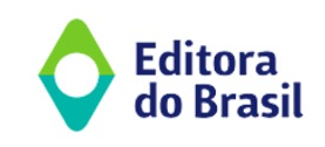 Atividade de Língua Inglesa – 8º Ano
Lugo is a town which is famous for its Roman walls.
________________________________________________________________________________________________________________________________________________ 

B) Aeroplane is a machine who flies.
________________________________________________________________________________________________________________________________________________

C) Emma lives in a house that is 500 years old.
_______________________________________________________________________________________________________________________________________________
I – A butcher is a person ______ sells meat.
 II – The policeman who stopped our car wasn't very friendly.. 
III – That’s the hen  ______ lays the best eggs.
IV – I have a daughter  _____ is a doctor.
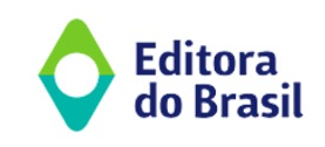